WEIHNACHTSMARKT
IN dEUTSCHLAND
Weihnachtsmarkt
Im Zentrum
 steht immer Tannenbaum. 
 Tannenbaum ist 
 wunderschön geschmückt
 und leuchtet
 mit verschiedenen Farben.
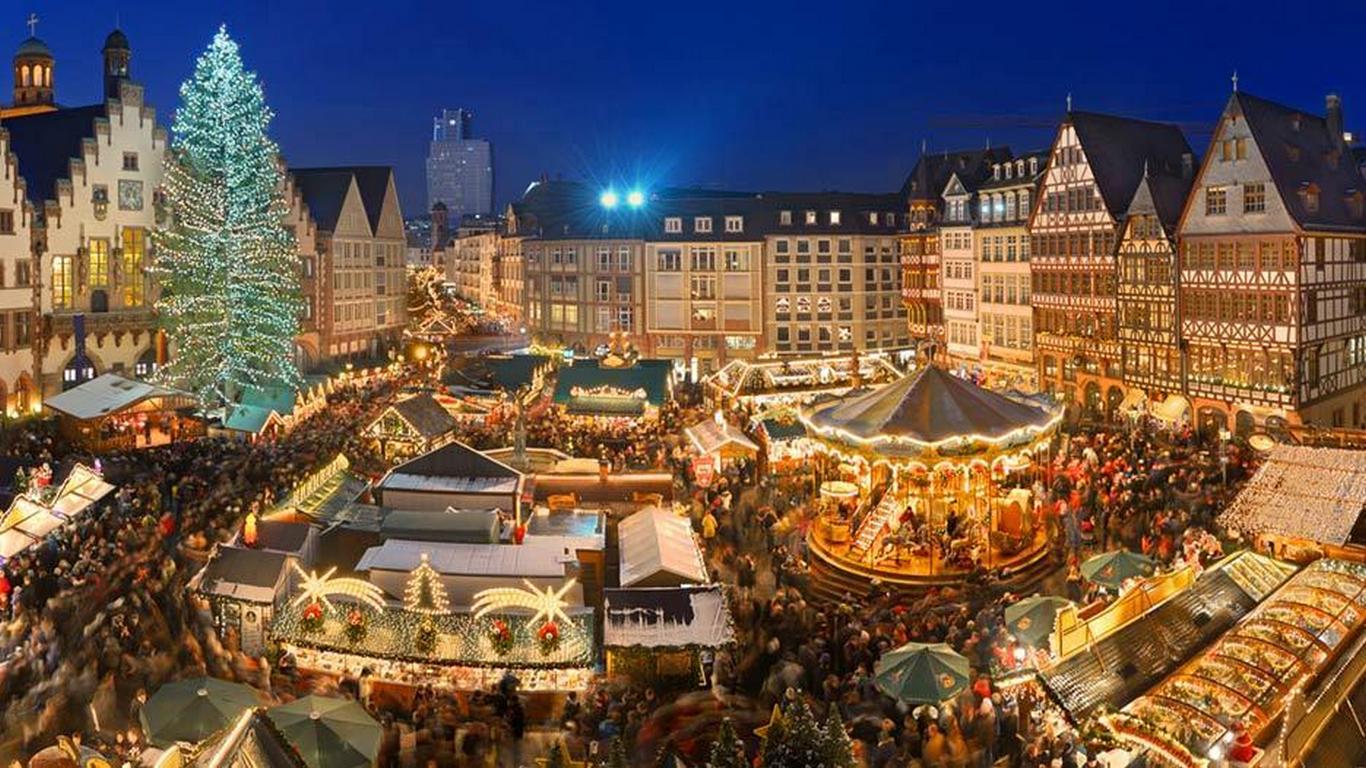 Hier befinden sich mehrere buden und anlagen
das riesenrad
Das Riesenrad wird immer
 schön beleuchtet.
Das Karussell
Das Karussell ist 
bei den Kindern 
besonders beliebt.
Naschbuden
In Naschbuden gibt es
viele interessante Dinge 
zu kaufen: Lebkuchen mit Honig,
 Zimt, Gewürznelke, Marzipanen,
 Muskaten und viele andere
 Süßigkeiten.
.
Weihnachtsgetränke
Hier werden Kinderpunsch, 
Glühwein  
und andere Getränke angeboten.
weihnachtsgebäck
In verschiedenen Städten 
haben Gebäcke verschiedene
Zutaten.
 Sie heißen Plätzchen.
Christbaumschmuck
An den zahlreichen lichtgeschmückten Ständen werden Christbaumschmuck, Kerzen, Glaskugel, Girlanden, Holzspielzeug, Weihnachtspyramiden, Nussknacker, Adventskränze, Adventskalender, Nikolausstiefel
angeboten.
Die Krippe
Ohne Krippe kann man sich einen Weihnachtsmarkt kaum vorstellen.
Das ist ein kleiner aus Holz nachgebildeter Stall, in dem das neugeborene Jesuskind mit seinen Eltern, den Hirten und den Tieren liegt. In Deutschland ist die Variation an Krippen sehr groß. In Kirchen werden auch große Krippen aufgebaut.
Weihnachtsmusik
Auf dem Markt speilen gewöhnlich Stadtmusikanten. 
Sehr oft kann man hier auch einen Leierkastenmann sehen.
Frohe Weihnachten!